Deň sviatočného odpočinku
Podnadpis
Čo je potrebné pre vzťah?
Pán Boh už na začiatku oddelil jeden deň
Čas pre vzťah s Bohom.
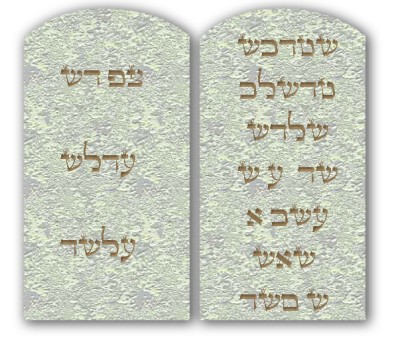 Tretie Božie prikázanie
„Pamätaj, že máš sviatočný deň svätiť.“
V SZ
Sviatočný deň je sobota
V NZ
Pán Ježiš bol vzkriesený v nedeľu
Zoslanie Ducha Svätého bolo v nedeľu
Založenie cirkvi bolo v nedeľu
Evanjelici sa v nedeľu stretávajú na Službách Božích
V chráme Božom
Čo sa deje na Bohoslužbách?
Slúži Boh svojím slovom
V kázni
V piesňach
V biblických textoch
V spievanej liturgii
Vo sviatostiach
Okrem nedele a sviatkov sú aj
Adventné SB
Pôstne SB
Práva a povinnosti podľa CÚ č.l. 7
(1) Clen Evanjelickej cirkvi má najmä tieto práva:
a) zúcastnovat sa na cinnosti cirkvi, predovšetkým cirkevného zboru,
b) zúcastnovat sa na službách Božích a prijímat prostriedky milosti,
c) žiadat duchovnú a materiálnu pomoc v núdzi a využívat služby cirkevnej charity,
d) volit a byt volený do cirkevných orgánov,
e) predkladat žiadosti, návrhy a podnety cirkevným orgánom a cirkevným predstavitelom,
f) zúcastnovat sa na zasadnutiach zborových konventov, vyjadrovat sa k veciam, ktoré sú
predmetom ich rokovaní a hlasovat o nich,
g) domáhat sa ochrany svojich práv pred cirkevnými orgánmi a cirkevnými súdmi.
(2) Právo volit a právo hlasovat na zborovom konvente nadobúda clen cirkvi po dovršení plnoletosti.
(3) Právo byt volený do cirkevných orgánov nadobúda clen cirkvi, pokial táto ústava neustanovuje
inak, dovršením 21 rokov.